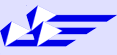 ИФМ РАН
1
Структуры In(Ga)N 
с квантовыми ямами для 
оптоэлектроники
Аспирант:
Калинников М.А.
16 ноября 2023 г.
План выступления
2
Особенности нитридов металлов III группы.
Основные проблемы InGaN и методы их преодоления.
Наши результаты по структурам с квантовым ямами InN/InGaN.
Выводы
Особенности нитридов металлов III группы для оптоэлектроники
3
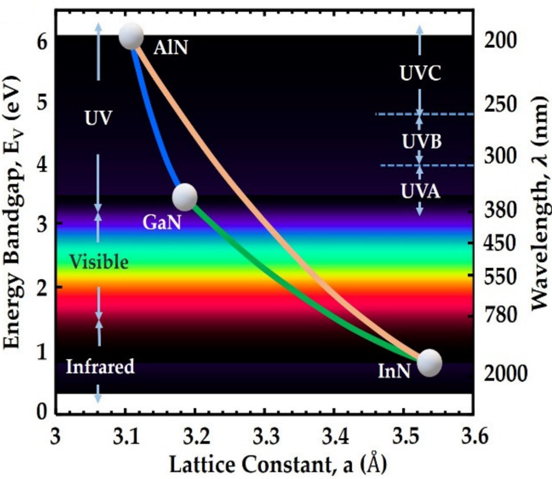 Главные особенности:
Широкий спектральный диапазон и 
поляризационные эффекты
Рабочий диапазон серийно выпускаемых оптоэлектронных устройств на основе нитридов металлов III группы: 300-525 нм.
Photonics 2021, 8, 430.
Проблемы InGaN
4
С увеличением содержания In в InGaN наблюдаются:
1) Фазовый распад InGaN;
2) Увеличение плотности дислокаций (aInN/aGaN=11%);
3) Усиление квантово-размерного эффекта Штарка; 
4) Необходимость роста при низких температурах (TdecInN~500ºC в вакууме);
5) Высокая концентрация свободных носителей заряда 1017÷1019 см-3.
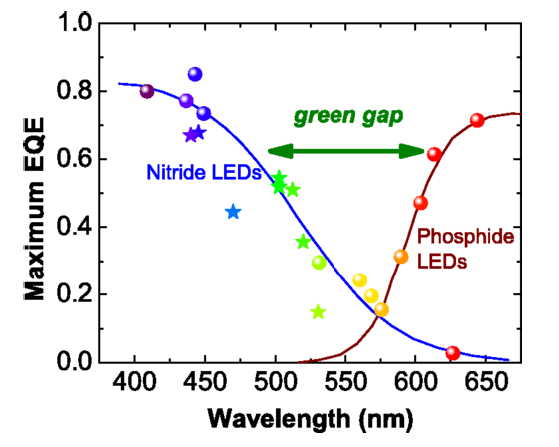 LED Science and Technology Advancements Werner Goetz DOE SSL R&D Workshop Lumileds Holding B.V. | February 5, 2018
Термодинамическая неустойчивость InGaN
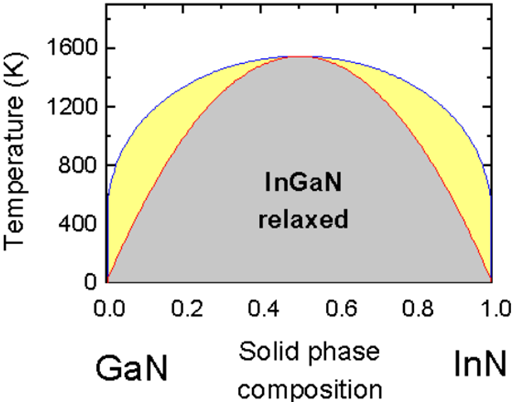 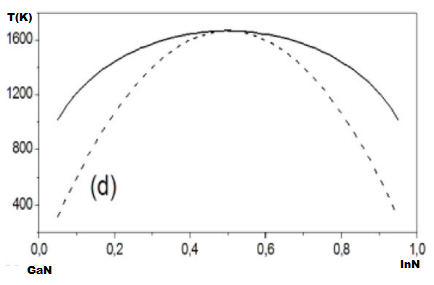 Phys. Status Solidi A214,No. 9, 1600752 (2017)
MRS Internet journal of nitride semiconductor research, V 3,1998
light or current
light or current
light or current
-
-
-
+
+
+
+
+
+
+
+
-
-
-
-
-
InxGa1-xN
InxGa1-xN
InxGa1-xN
c-Al2O3
c-Al2O3
c-Al2O3
X
Larger clusters (highest x)
Non-radiative recombination
of localized e- and h+
Clusters (higher x)
Radiative recombination
of localized e- and h+
Uniform film (low x)
Non-radiative death
of generated e- and h+
Термодинамическая неустойчивость InGaN
6
Chichibu, Nakamura, APL, 1996
Chichibu et al., Nature materials 5, 810 (2006)
Подавление фазового распада в InGaN
7
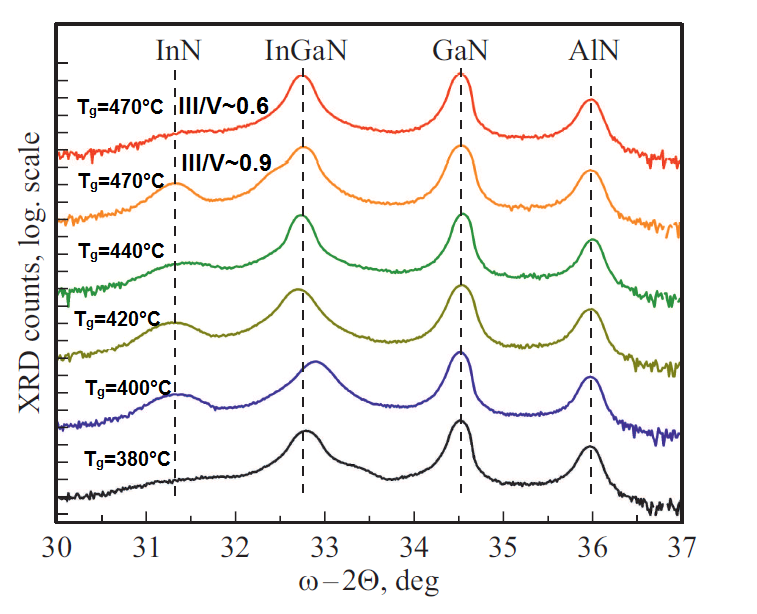 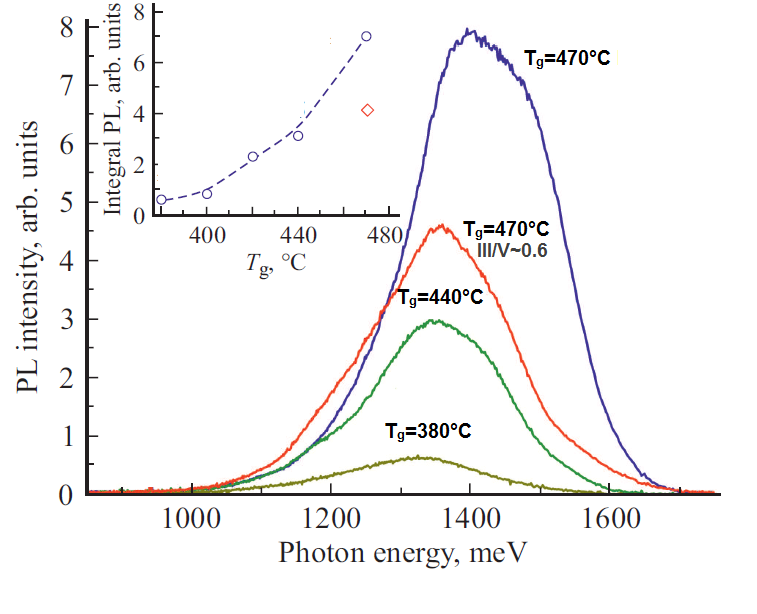 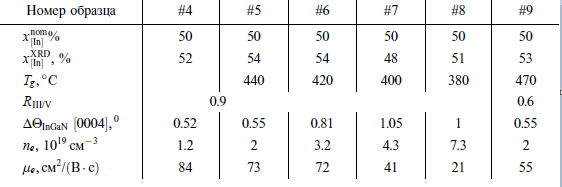 Андреев Б.А. и др./Физика и техника полупроводников (2022)
Фаза InN в InGaN
8
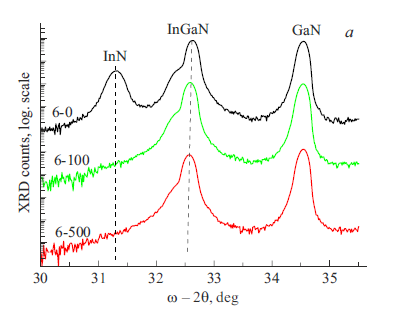 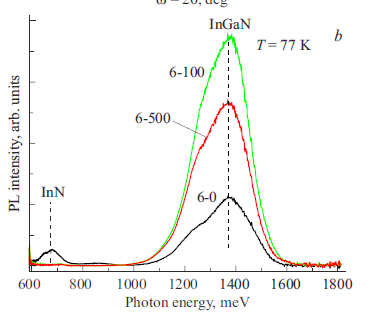 T=450 C
III/V ~0.85
x[In] ~60%
Возникновение фазы InN только в приповерхностной области
Калинников М.А.Физика и техника полупроводников, 2023, том 57, вып. 6
Увеличение плотности дислокаций
9
Одной из главных проблем при эпитаксии нитридов металлов III является отсутствие коммерчески доступной подложки.
aInN/aGaN=11%
Bulk GaN crystal
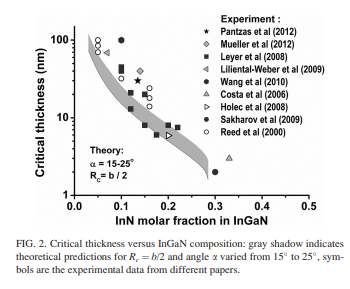 S. Porowski et,al;J. Phys. Chem. Solids 85, 138 (2015)
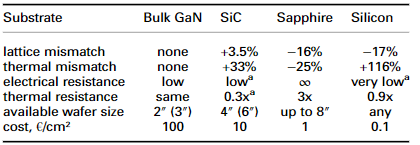 ND=108-1010 cм-2
Appl. Phys. Lett. 103, 152106 (2013)
Kaminski, N., & Hilt, O. (2014). SiC and GaN devices–wide bandgap is not all the same. IET Circuits, Devices & Systems, 8(3), 227-236.
Методы снижения влияния дислокаций
10
MOCVD Yellow LED
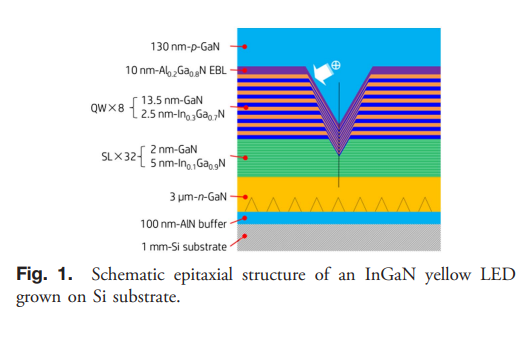 SL для релаксации упругих напряжений и создание V-ям в местах выхода дислокаций.
V-ямы снижают упругие напряжения в КЯ и экранируют влияние дефектов на КЯ.
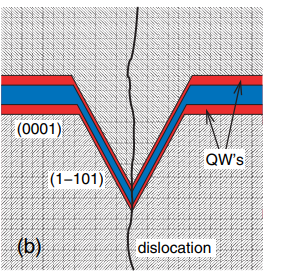 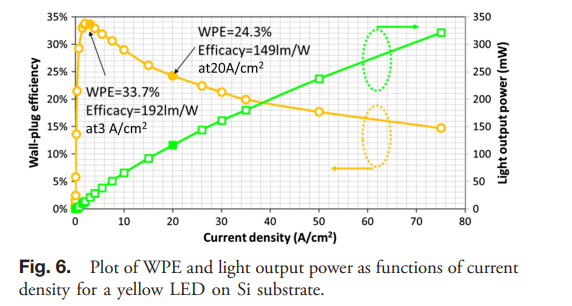 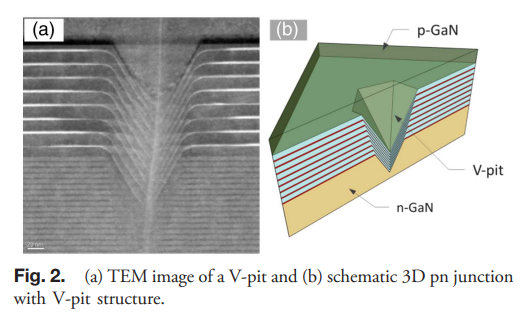 Hangleiter A. et al. //Physical review letters. – 2005. – Т. 95. – №. 12. – С. 127402.
Jiang F. et al. //Photonics Research. – 2019. – Т. 7. – №. 2. – С. 144-148.
Усиление квантово-размерного эффекта Штарка
11
Встроенные поля в нитридах металлов III группы составляют 1-3 МВ/см.
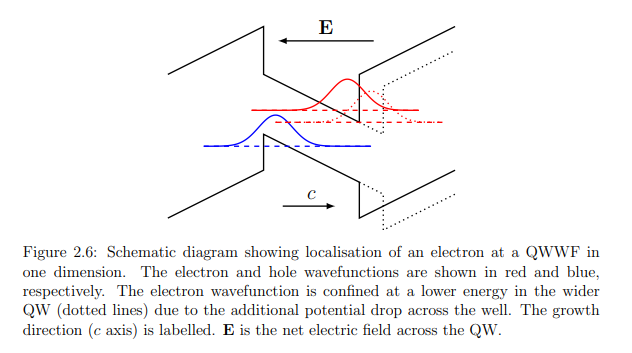 Вероятность перехода в КЯ
InxGa1-xN/GaN в зависимости
от ширины КЯ
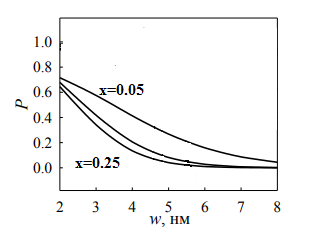 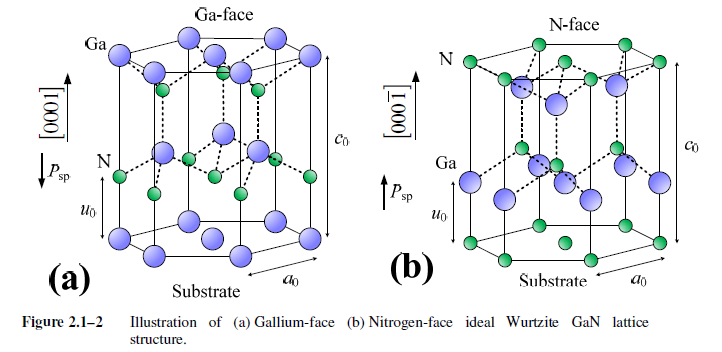 Яковлев И. Н. Исследования светоизлучающих гетероструктур с квантовыми ямами, ориентированными в полярных и неполярных направлениях : дис. – СПб. : Яковлев Илья Николаевич, 2014
Рост на неполярной/полуполярной подложке
12
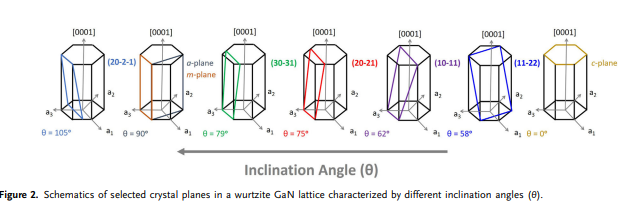 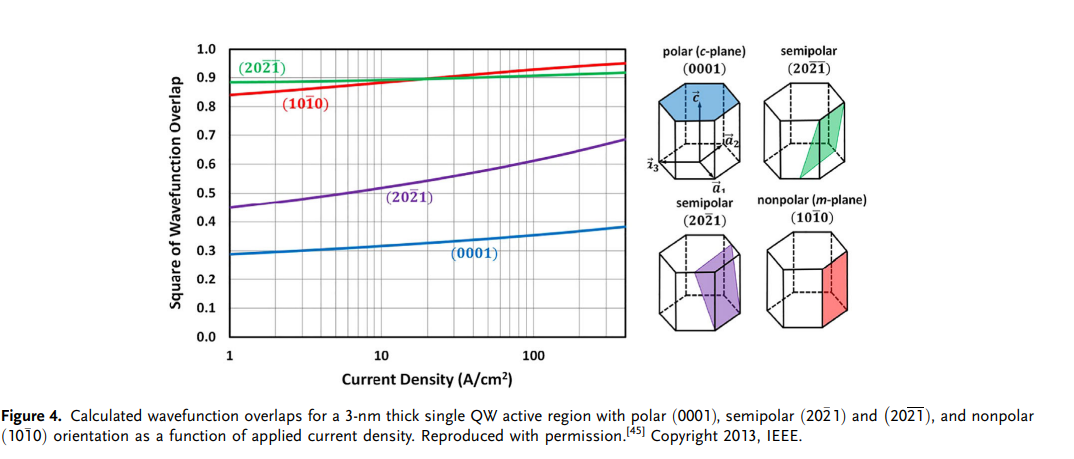 QW 3 nm
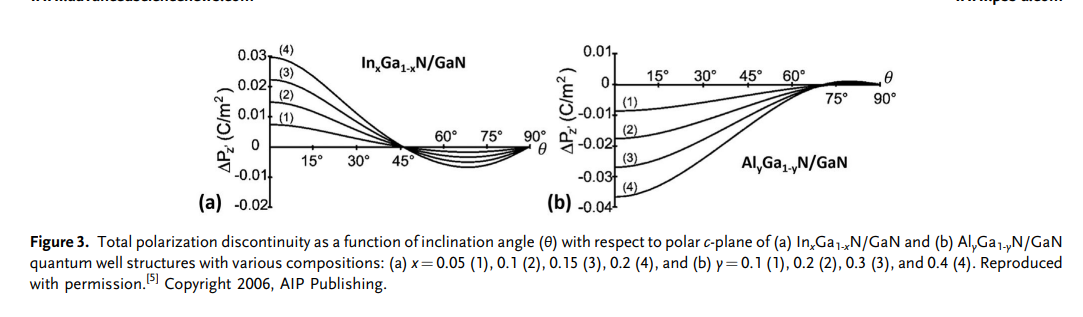 ND (semi/non polar sapphire) >109 cм-2 
ND (c-sapphire) >=108 cм-2
+Подавление КРЭШ
-Увеличение ND
x=0.05 (1), 0.1 (2), 0.15 (3), 0.2 (4)
Monavarian M et.al (a). – 2019. – Т. 216. – №. 1. – С. 1800628.
Лазерная генерация от InGaN
13
Квантовые нити  InGaN 
λ = 1.33 μm  (T=300 K)
Квантовые точки InGaN/GaN 
λ=630 нм (T=300 K)
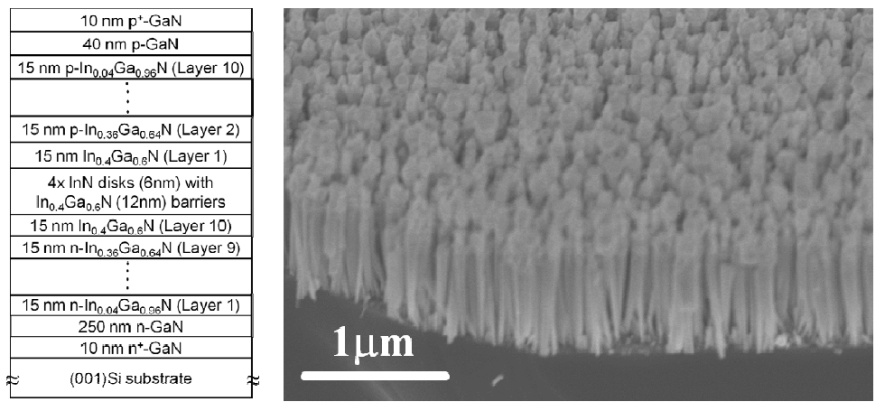 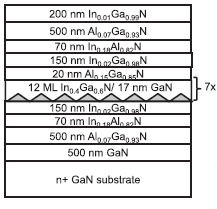 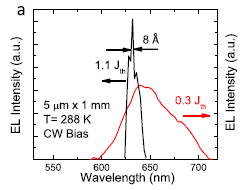 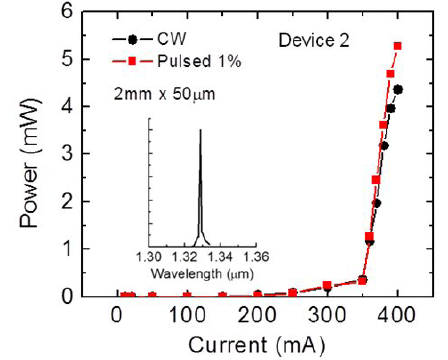 WPE~ 0.1%
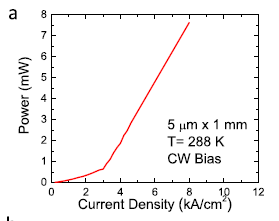 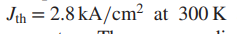 WPE~ 1.6%
P. Bhattacharya et.al Proc. SPIE 10553, Novel In-Plane Semiconductor Lasers XVII, 1055302 (19 February 2018); doi: 10.1117/12.2302548
Japanese Journal of Applied Physics 55, 032101 (2016)
Проблемы КТ и ННК на основе InGaN
14
Низкая выходная мощность излучения.
Сложности при  формировании приборных (лазерных) структур, в том числе различных резонаторных структур на базе фотонных кристаллов.
Сложность достижения необходимой плотности КТ и однородности размеров.
Продвижение в ИК область спектра
15
PL intensity (77K)/(300K)=10-20
SE T=190–210 K
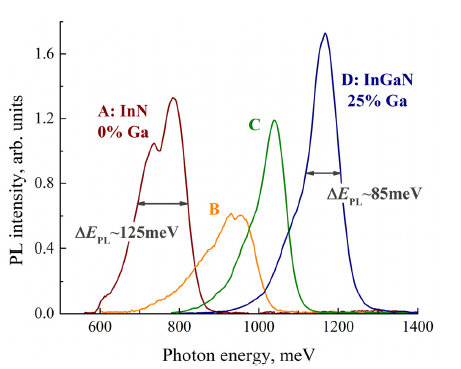 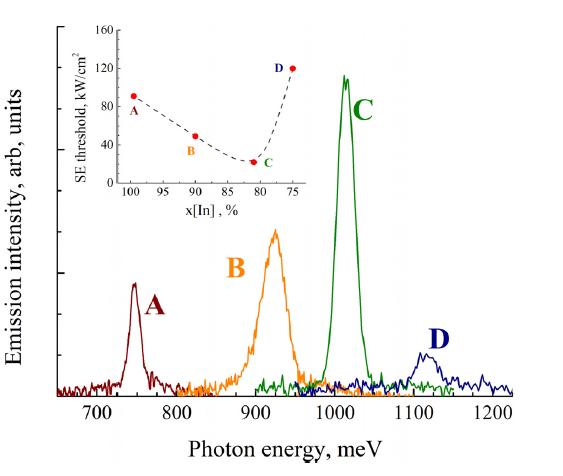 700 nm InxGa1-xN
700 nm GaN
200 nm AlN
(0001) Al2O3
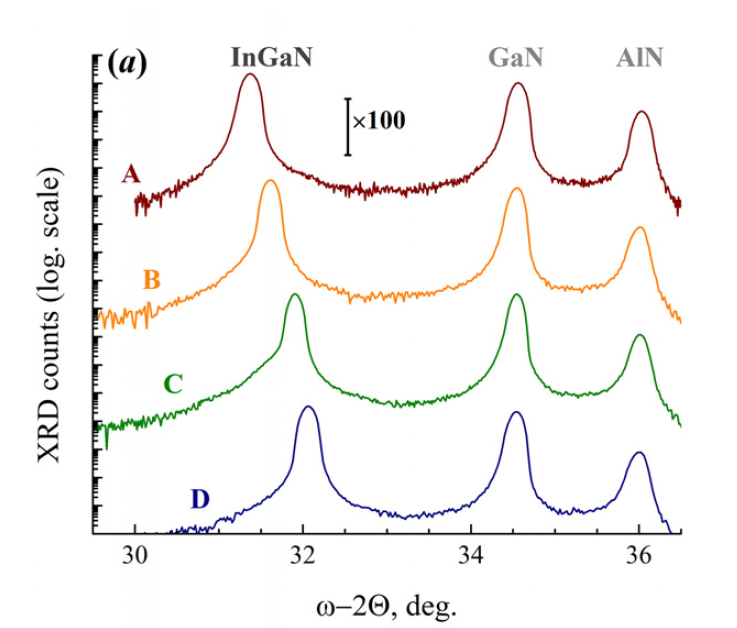 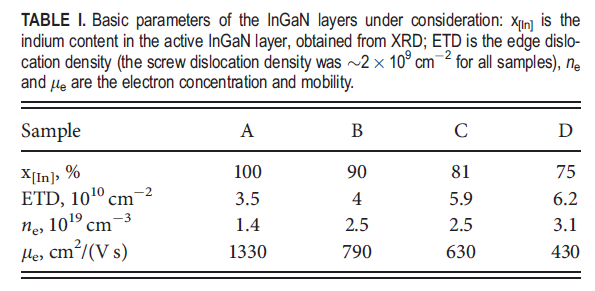 D.N. Lobanov et al. / Applied Physics Letters 118(15).2021.
Наши результаты.Квантовые ямы InN/InGaN
16
PA MBE
III/V~1.1-1.2
MME
T=440-460°C
InGaN barrier
InN well
InGaN barrier
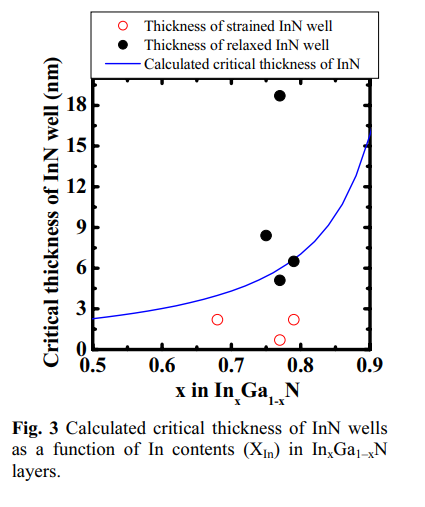 InGaN buffer
[0001]
GaN buffer
QW InN 1-3 nm
QB InGaN ~80% 5-9 nm
AlN buffer
C-sapphire substrate
Формирование КЯ методом MME
17
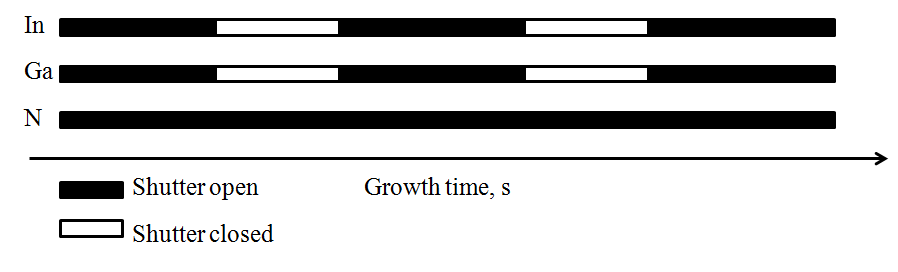 Максимальное содержание (x)In 
при росте в Me-Rich условиях:
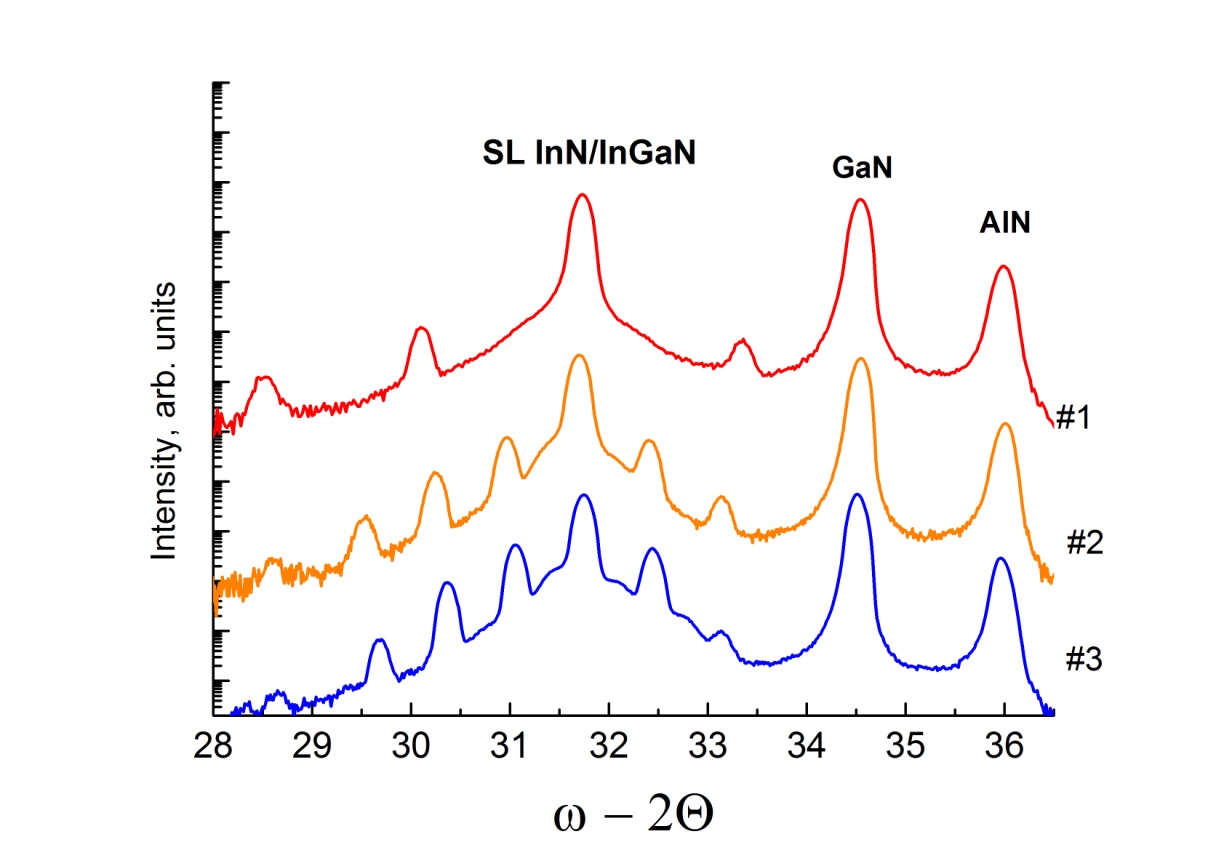 Энергии связи: 
GaN: 8,92 эВ 
InN: 7,72 эВ.
Критические толщины КЯ InN/InGaN
18
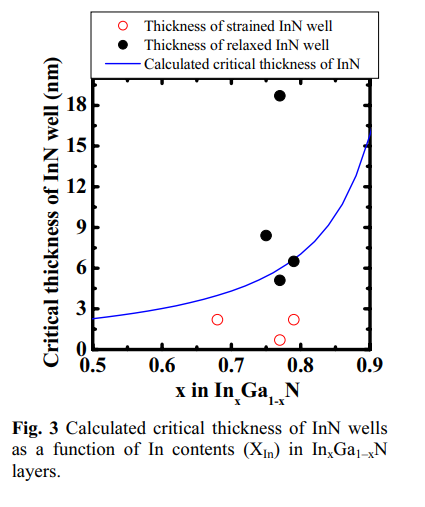 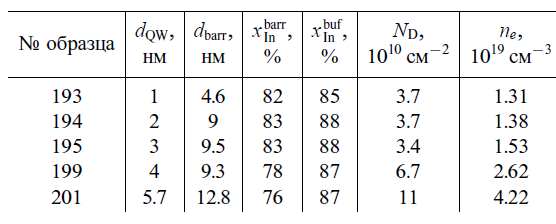 Критическая ширина КЯ InN в составе согласованной с буферным слоем (InGaN xIn ~87%) по среднему периоду InN/InGaN составляет  3 нм. Превышение этого значения приводит к пластической релаксации упругих напряжений в КЯ и резкому увеличению плотности дислокаций
phys. stat. sol. (c) 3, No. 6 (2006)
Спектры ФЛ
19
Гашение сигнала ФЛ для КЯ в 3−5 раз при увеличении температуры от 77 до 300K, в то время как для объемного слоя InN этот фактор составляет  ~25 раз.
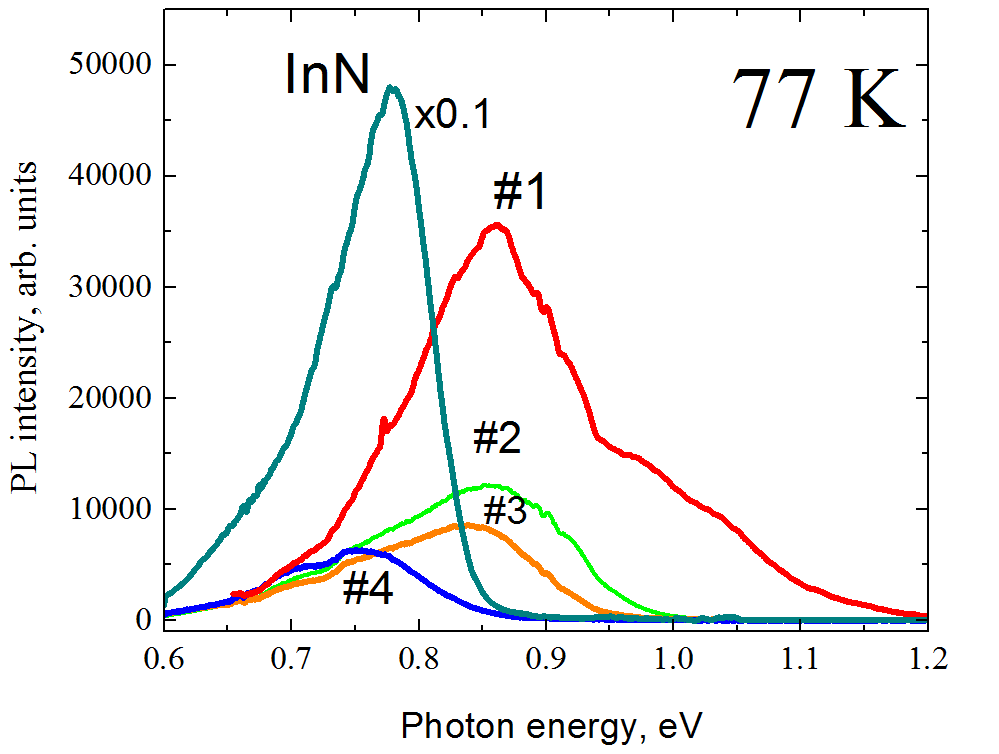 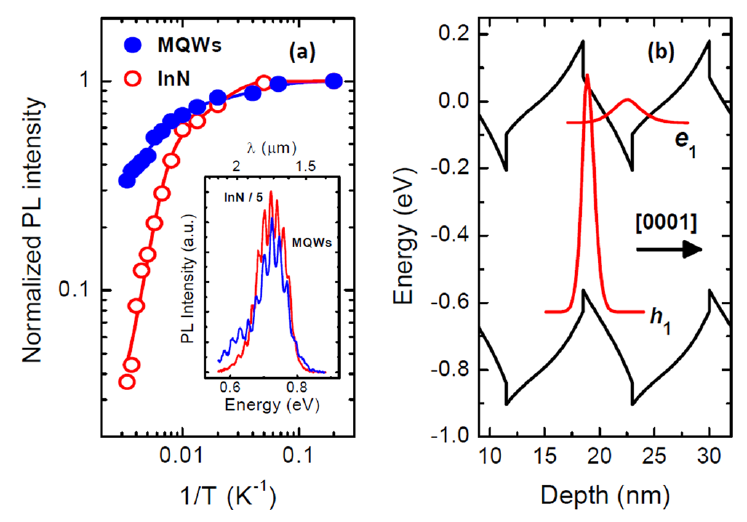 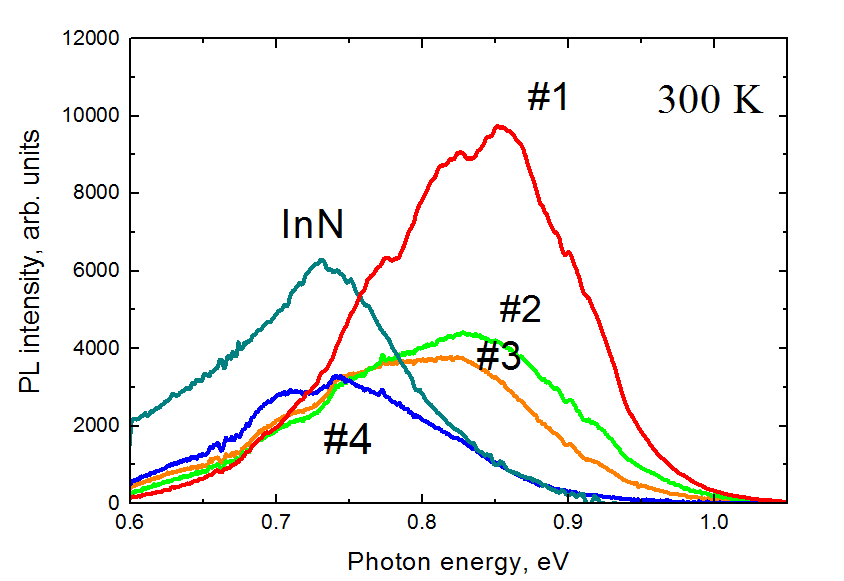 InN (4.5nm)/In0.9Ga0.1N (7nm)
Appl. Phys. Lett. 101, 062109 (2012)
Выводы
20
Коммерчески освоенный диапазон длин волн устройств на основе КЯ InGaN/GaN ~300-525 нм. Продвижение в сторону больших длин волн осложнено ухудшением общего кристаллического качества структур и усилением квантово-размерного эффекта Штарка в КЯ, приводящих к значительному падению EQE.
Формирование структуры на основе КНН позволило продвинуться в ИК диапазон . 
Стимулированное излучение в ИК диапазоне получено от объемных слоев InGaN с содержанием In>75%  .
Подавление фазового распада за счет роста в сильно азотобогащенных условиях позволяет получить однородные слои InGaN, обладающие интенсивным сигналом ФЛ.
Наиболее интенсивную ФЛ демонстрировали образцы с тонкими, 1−2 нм, КЯ InN/InGaN xIn~80%, что может быть обусловлено лучшим общим кристаллическим качеством, а также лучшим перекрытием волновых функций электронов и дырок (в сравнении с широкими КЯ, в которых оказывается сильнее выражен эффект Штарка).
Дополнительные слайды
21
Тонкие квантовые ямы
22
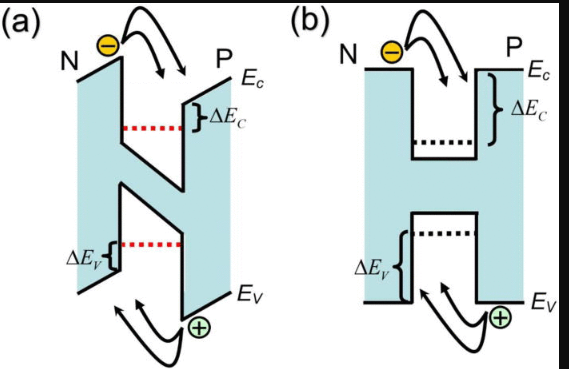 Для прямоугольной КЯ:
+ меньше выражен КРЭШ
+меньше плотность дефектов
-хуже локализация
-большая энергия переходов между уровнями
Чем меньше Δ(локализация), 
тем легче покинуть КЯ->
рост тока утечки(T,I)
Формирование тонких КЯ не позволяет продвинуться в сторону больших длин волн.
ECS Journal of Solid State Science and Technology, 2020 9 016022
Квантовые ямы InN/InGaN
23
Для устройств ближнего ИК диапазонов 
необходимы структуры на основе InN.
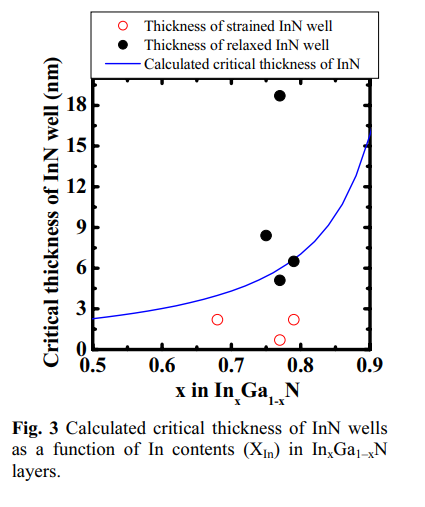 В InN/InGaN в сравнении с InGaN/GaN:
1) сильнее поляризация,
2) меньше критические толщины КЯ,
3) меньше эффективная масса н.з,
4) меньше разрыв зон в зависимости от состава,
5) ниже максимальная температура роста,
6) ne(InN) 1017÷1019 см-3
     CA (InN)> CA(GaN)
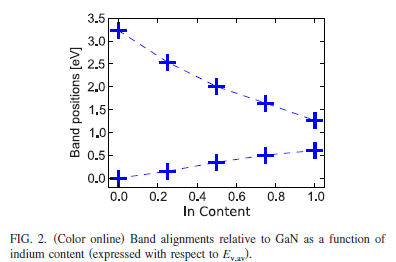 phys. stat. sol. (c) 3, No. 6 (2006)
Appl. Phys. Lett. 96, 021908 2010
Подавление фазового распада в InGaN
MME
N-rich
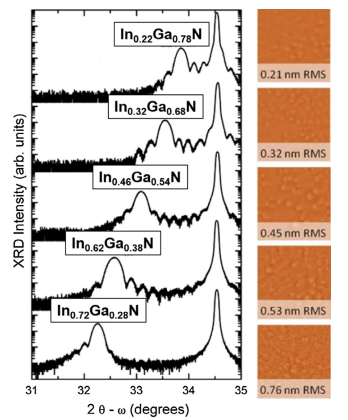 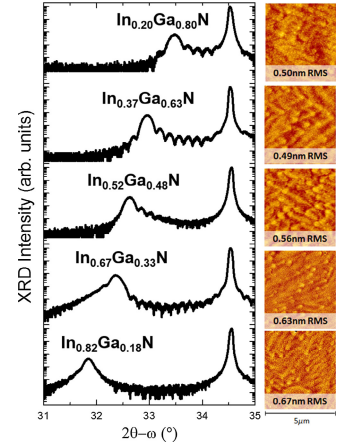 Методика роста:
Рост на квазиподложке GaN на сапфире.
Поток азота 2-4 sccm .
Мощность разряда плазменного источника азота 350 W.
Температуры роста:
 400-450 С для MME,
350-450 C для N-rich (III/V  0.9).
Толщина образцов 50 нм.
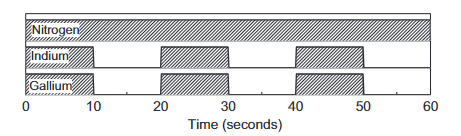 Подавление ФР за счет снижения температуры роста.
E.A. Clinton et al. / Solid-State Electronics 136 (2017) 3–11 5